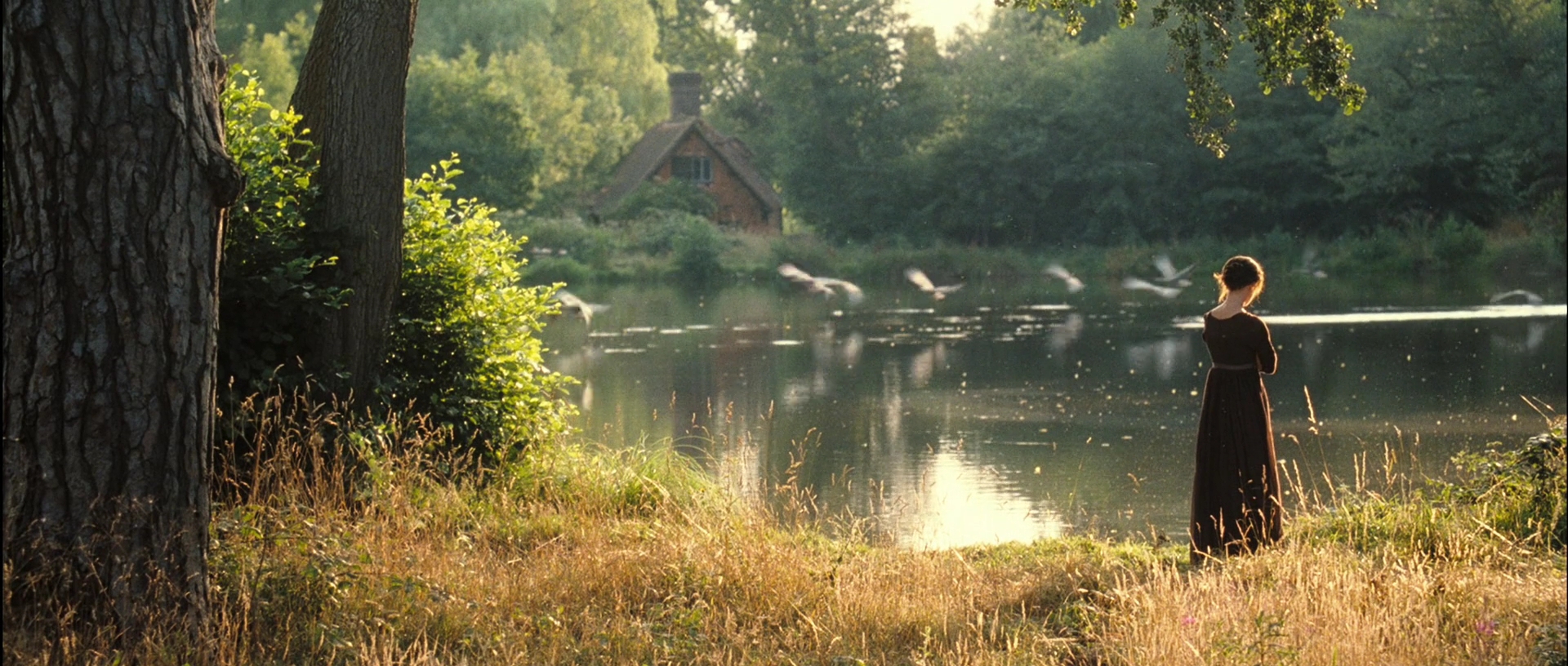 Петроченко Екатерина
Г. Санкт-Петербург
Гордость и предубеждение
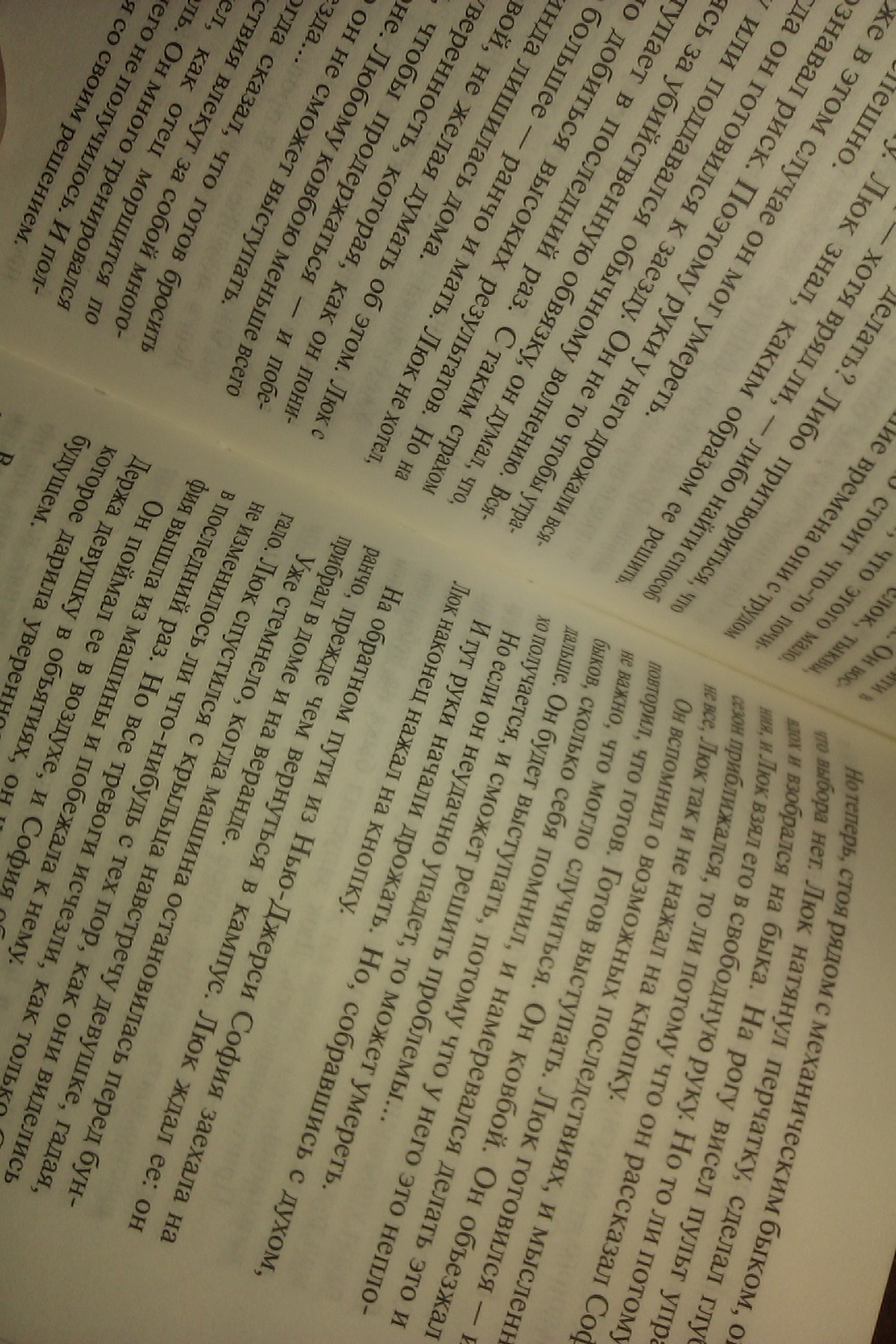 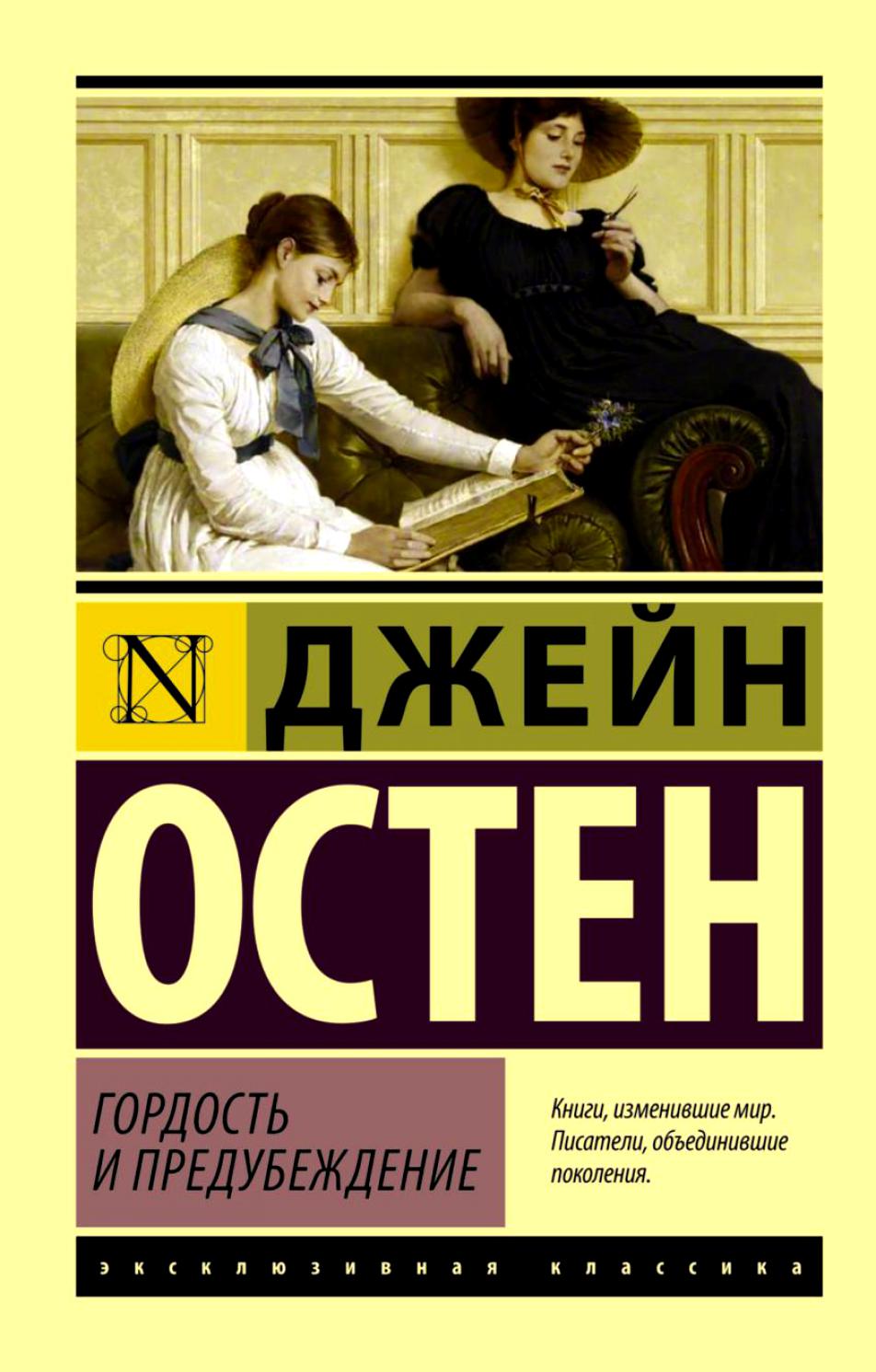 На День Рождения мне подарили небольшую книгу замечательной писательницы Джейн Остен. Зная, насколько популярно данное произведение, я не стала откладывать его в долгий ящик и, по прошествии недели, принялась за чтение.
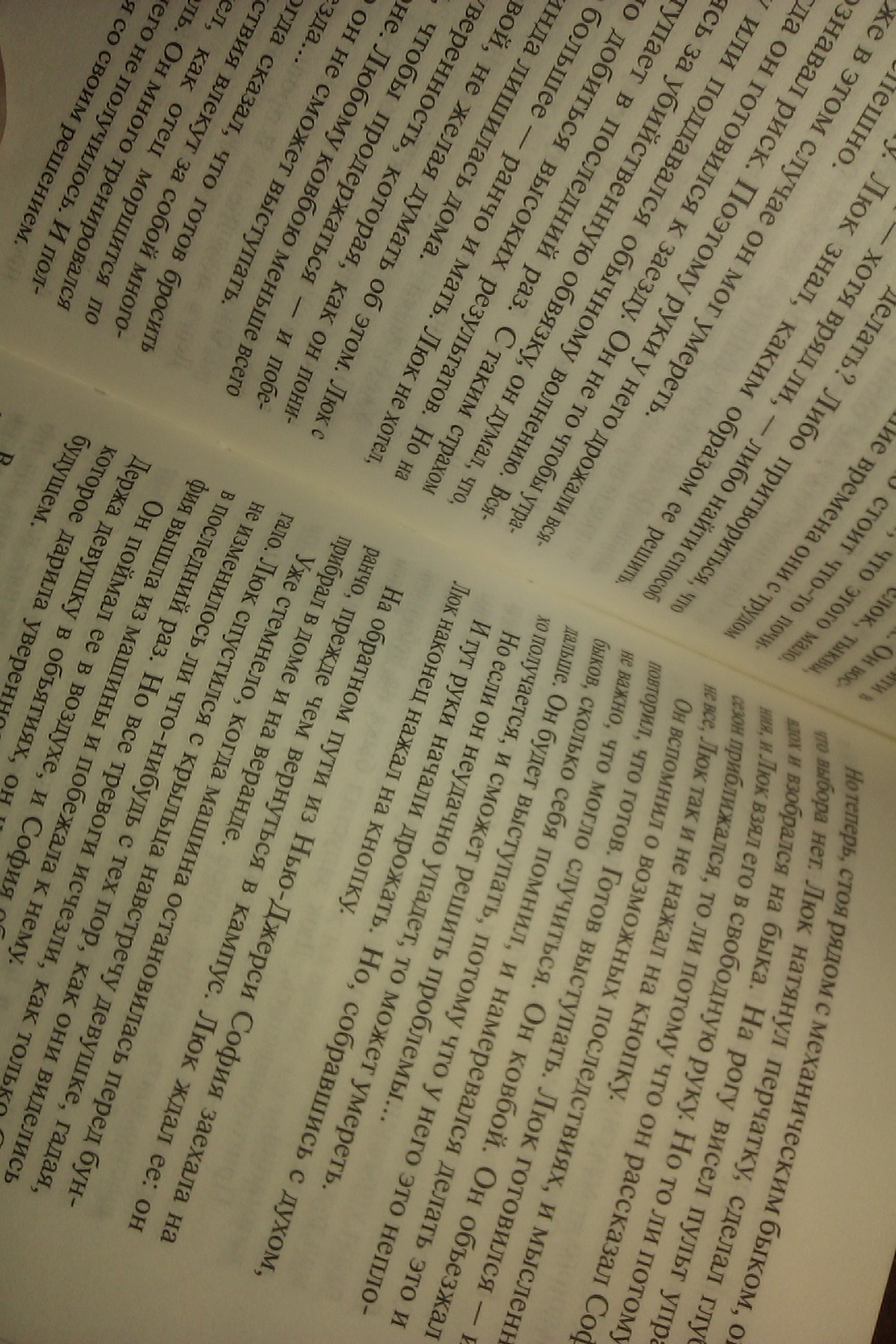 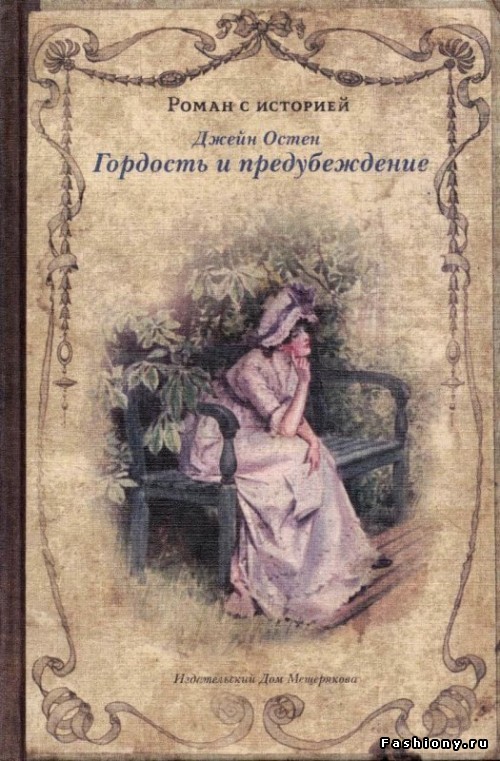 После беглого взгляда на первую фразу ты понимаешь, что книга будет прочитана до конца. С каждой страницей ты все больше втягиваешься в чтение. Начиная с середины хочется забросить все и остаться с книгой наедине. От нее невозможно оторваться. На протяжении всего произведения сохраняется интрига, все время чувствуется небольшое напряжение, а в голове вопрос: «Что же будет дальше?».
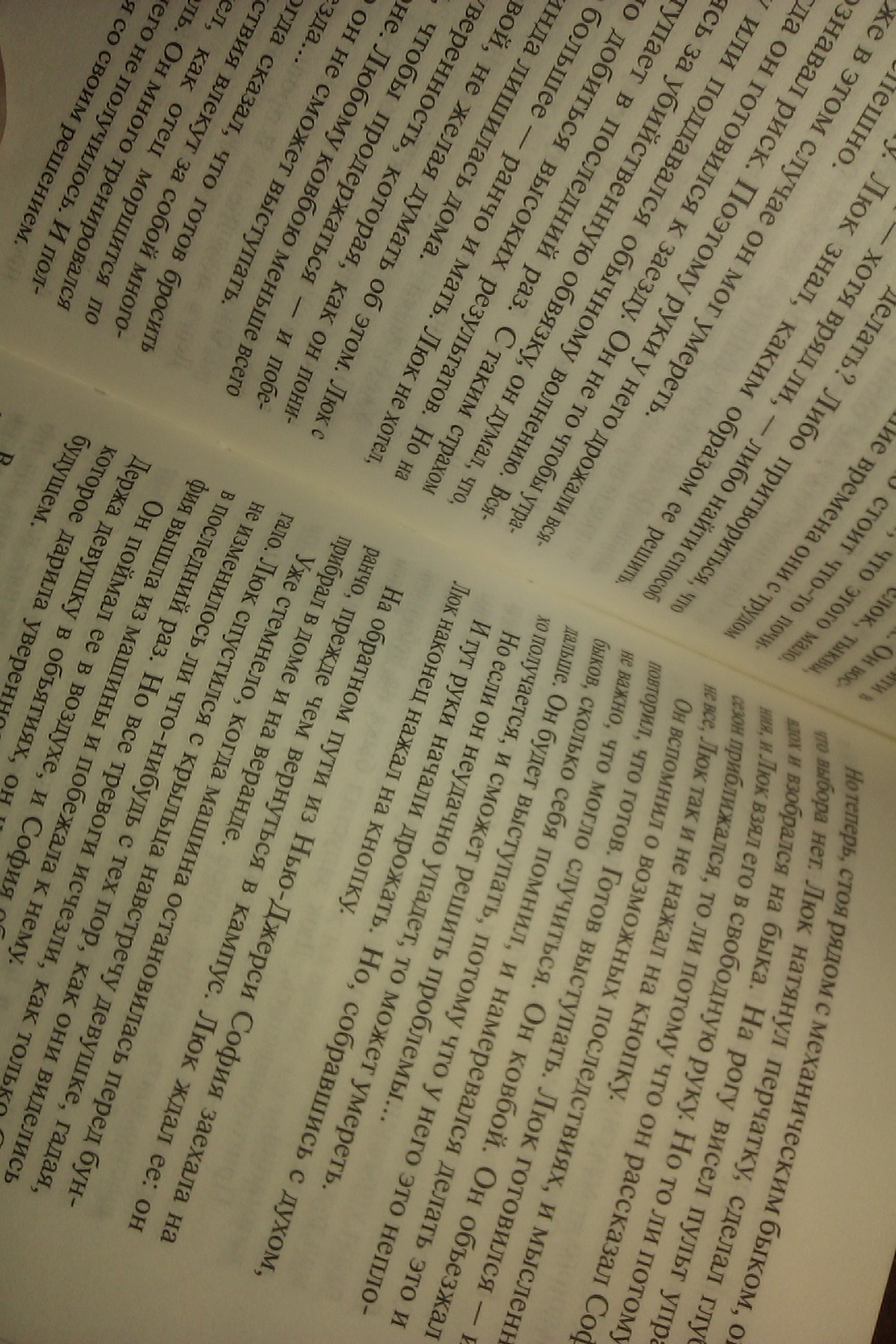 Меня поразил талант Джейн Остен так легко преподносить важные жизненные проблемы, с ноткой юмора, ненавязчивой иронией, которая пронизывает все произведение. Так искусно она меняет отношение читателя к героям, их образы в наших глазах раскрываются постепенно, распускаются, как цветок. Именно это придает роману увлекательность, изысканность и элегантность. И несмотря на то, что читается данное произведение очень легко, его также можно назвать довольно поучительным.
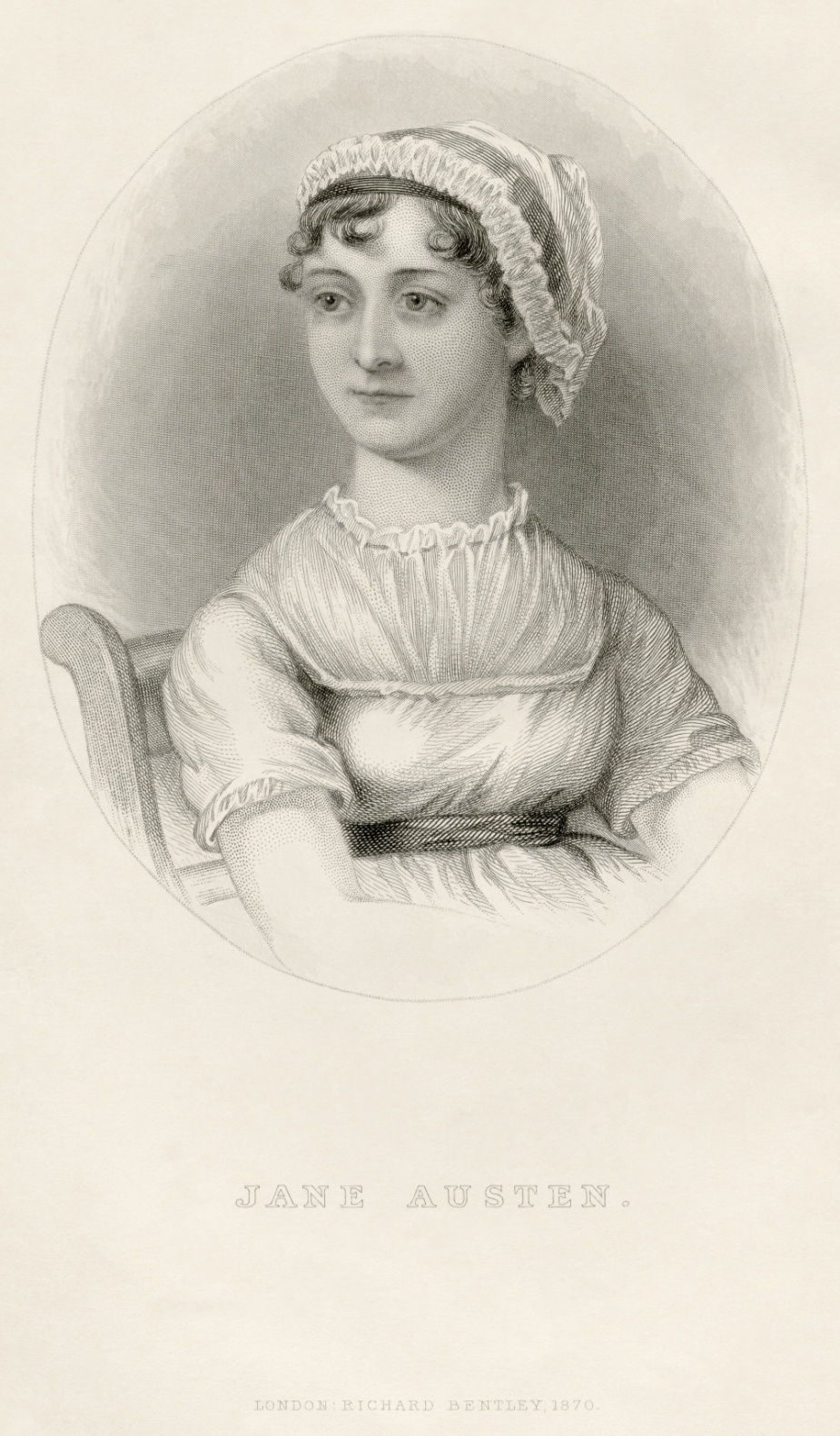 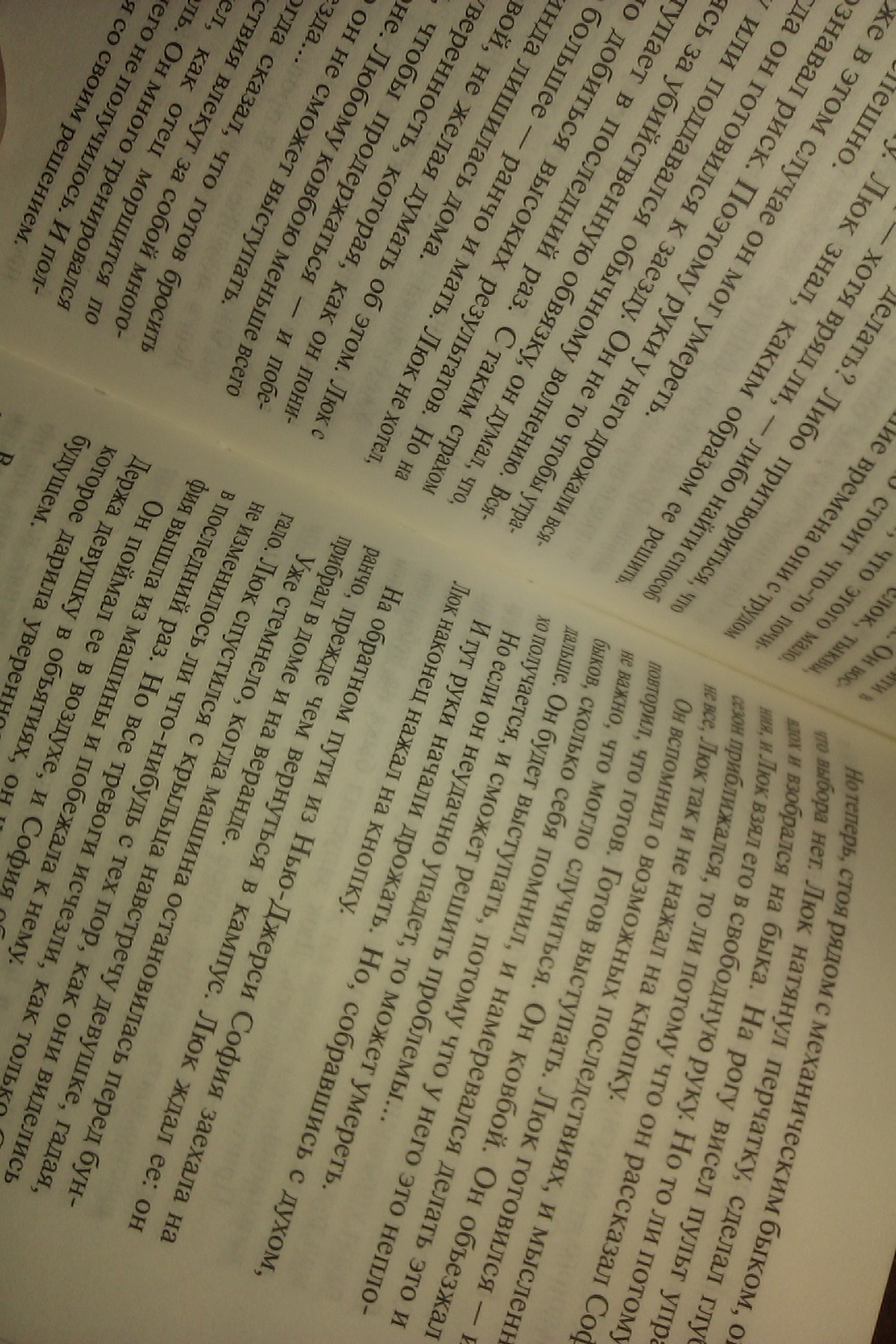 Великая писательница настолько точно передала достоверность той эпохи, что даже после того, как закрываешь книгу, ощущаешь себя среди просторов Англии, на балах в великолепных особняках, ясно представляются прекрасные пейзажи и парки. Эти ощущения практически невозможно передать словами. Ты как будто посетил те места, где главные герои обменивались своими самыми сокровенными мыслями, где разворачивались настоящие драмы.
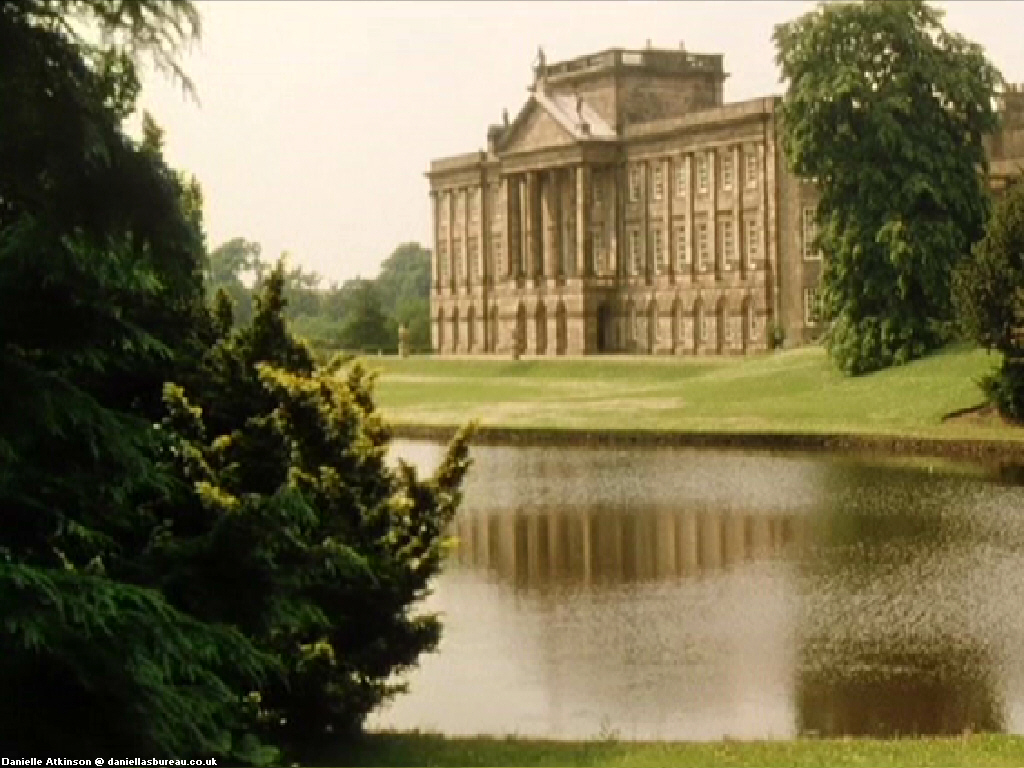 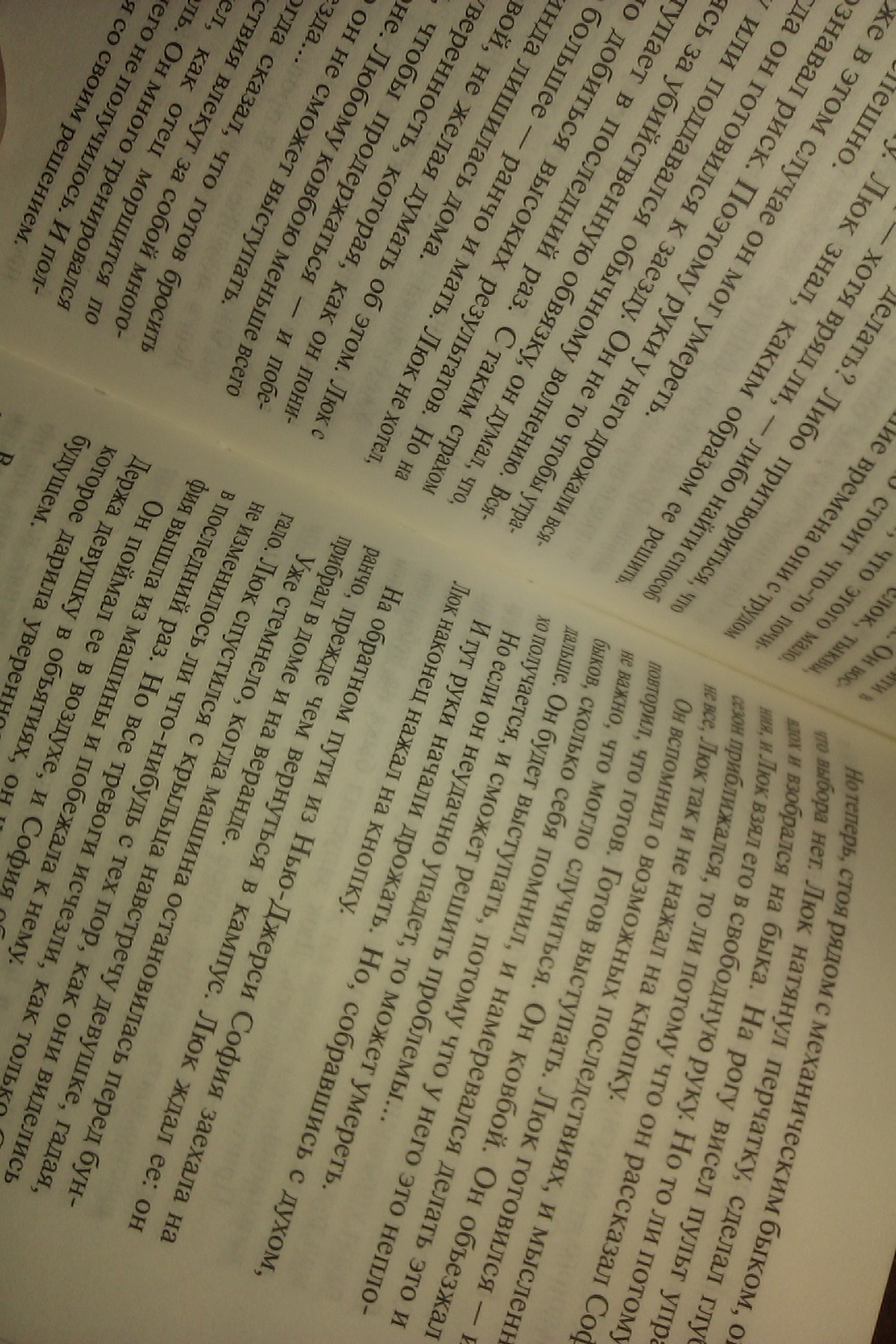 Читая именно это произведение, я поняла, каково это, проживать несколько жизней, жизней героев. А самое важное заключается в том, что главные герои не являются идеалами, они настоящие, из реальной жизни, у них есть свои сильные и слабые стороны, но им все равно хочется подражать. Благодаря этому книга не теряет своей актуальности и по сей день, ведь проблема «гордости и предубеждения», тема любви не оставят равнодушным никого. Именно поэтому я рекомендую прочесть это произведение не только представительницам прекрасного пола.  Данный роман станет частью вашего жизненного опыта и займет достойное место на вашей полке. Даже если вы уже имели удовольствие читать эту книгу, мне кажется, что и во второй, и в третий раз она подарит вам незабываемые впечатления и эмоции, вы обнаружите новые интересные детали, а герои раскроются с новых сторон.
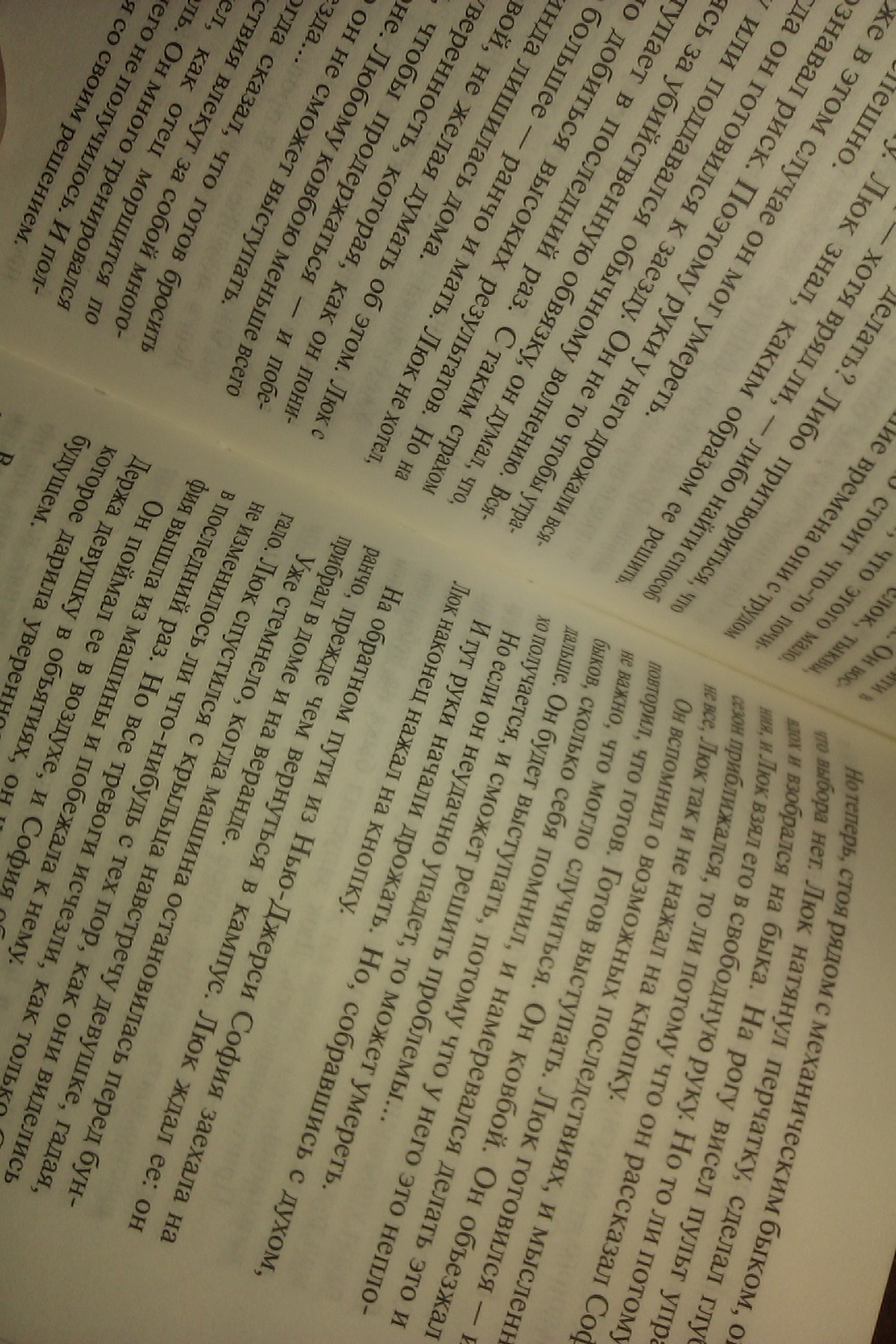 И непременно после прочтения посмотрите не менее восхитительный фильм с Кирой Найтли в главной роли, который поможет завершить общее представление. Или вы сможете сравнить свое мнение с трактовкой режиссера. 
Не важно, понравится вам фильм или нет, эта книга может по праву считаться классикой литературы.
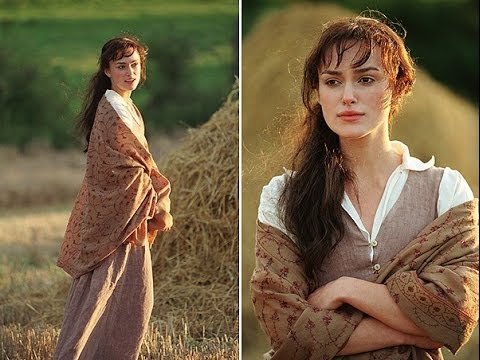 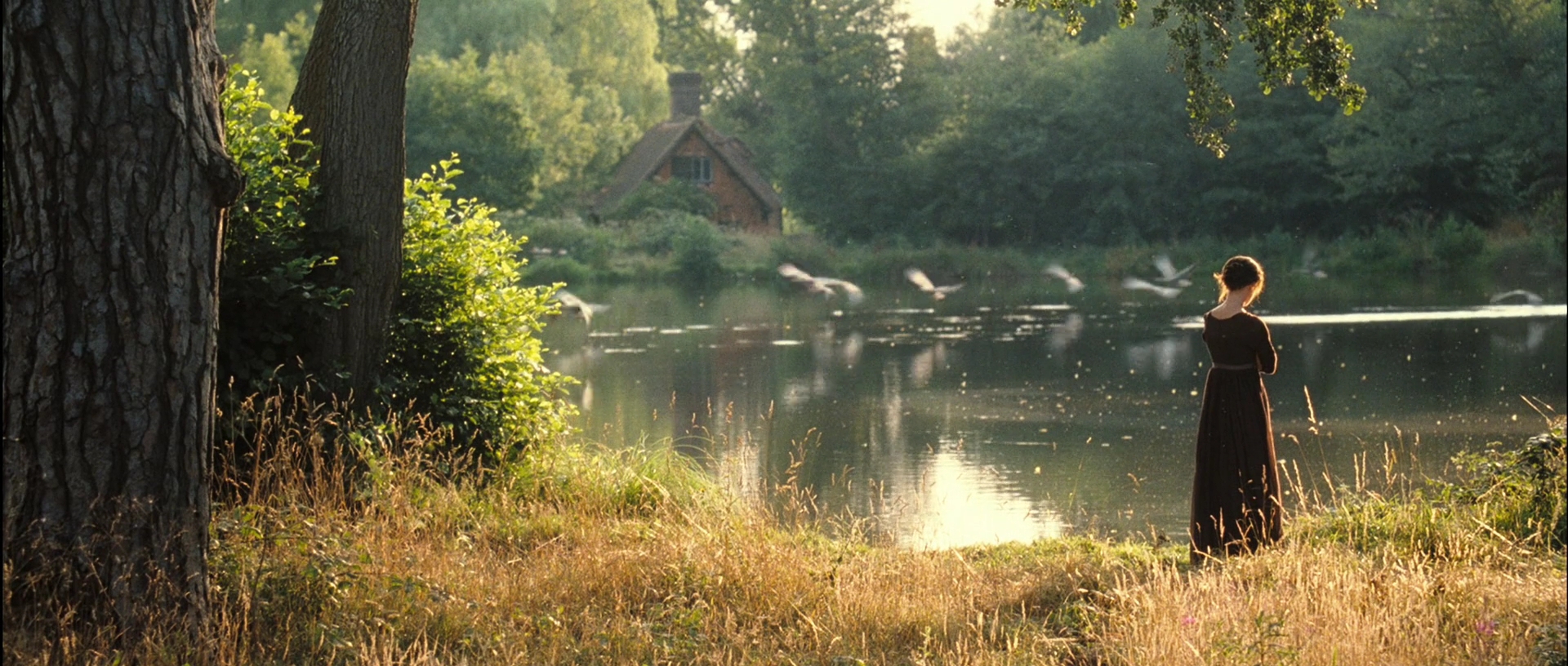 Спасибо за внимание!